通常１２０分 ３０，０００円
お試し価格　６０分　６，０００円
先着５名様限定特別価格　　６０分　３，０００円
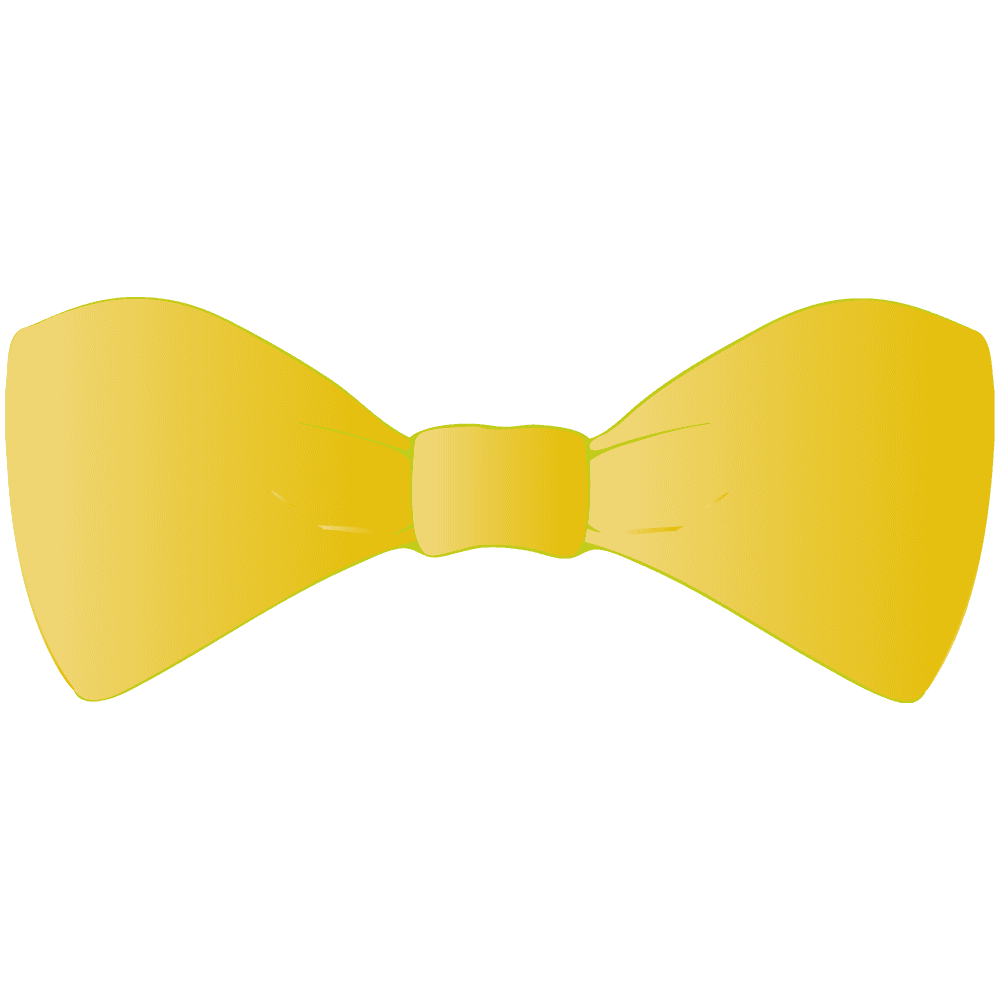 特別特典
不登校の段階と、段階に合わせた
お子さんへの接し方が分かるシートをプレゼント！